Инструменты поддержки малого и среднего предпринимательства
О Банке
МСП Банк - дочерняя организация АО «Корпорация «МСП»  - института развития в сфере поддержки малого и среднего предпринимательства.

Банк видит своей миссией, с одной стороны, продолжение финансовой поддержки малого и среднего предпринимательства, в первую очередь - сегментов, входящих в число приоритетов Корпорации МСП и государства, с другой стороны – задание новых современных стандартов на рынке финансирования МСП путем внедрения передовых технологий и решений.
Участвует в антикризисных мерах поддержки МСП
2020
Банк с универсальной лицензией (Лицензия Банка России на осуществление банковских операций выдана Банку 25.01.2000)
Участник рынка ценных бумаг (Лицензии профессионального участника рынка ценных бумаг)
Рейтинги ведущих агентств: 
А+ (RU) Прогноз «Стабильный» (АКРА)
ruA+ Прогноз «Стабильный» (Эксперт РА)
2019
Участвует в реализации Национального проекта МСП
Осуществляет кредитование МСП
Участник национальной гарантийной системы
2017
Реализует гарантийную поддержку МСП
2016
Реализует государственную программу финансовой поддержки МСП
2013
Учреждено
АО «МСП Банк»
2004
1999
2
Кредитная поддержка по Программам субсидирования процентной ставки
Программа Минэкономразвития
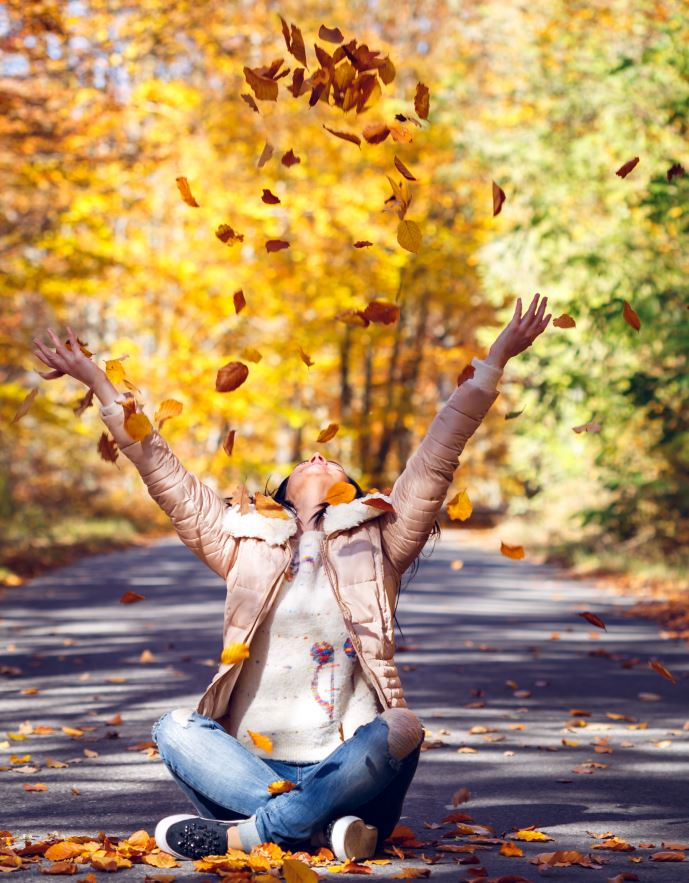 МСП Банк предлагает предприятиям малого и среднего бизнеса воспользоваться Программой субсидирования кредитования Министерства экономического развития РФ. 

Снижение ставки происходит в рамках участия в реализации национального проекта «Малое и среднее предпринимательство и поддержка предпринимательской инициативы» и направлено на развитие и поддержку малых и средних компаний России.
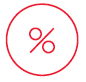 СТАВКА ПО КРЕДИТУ
от 7% годовых
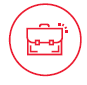 СУММА КРЕДИТА
На инвестиционные цели: 
от  0,5 млн рублей и не более 2* млрд руб. 
На пополнение оборотных средств:  
не менее 0,5 млн рублей и не более 500 млн рублей
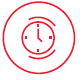 СРОК КРЕДИТА
На инвестиционные цели:  не более 10 лет
На пополнение оборотных средств: не более 3-х лет
*кредитные сделки по сумме свыше 1 млрд руб. принимаются к рассмотрению исключительно при соответствии условиям программы субсидирования Министерства экономического развития РФ
3
Продукты Банка
Кредитная поддержка в рамках базовых кредитных продуктов
ЦЕЛЬ КРЕДИТОВАНИЯ – пополнение оборотных средств, финансирование текущей деятельности (включая выплату заработной платы и пр. платежи, за исключением уплаты налогов и сборов), а также финансирование участия в тендере (конкурсе). Допускаются страховые взносы (в Пенсионный фонд России, фонд социального страхования, фонд медицинского страхования), налог с зарплаты (НДФЛ).
СРОК КРЕДИТА
СУММА КРЕДИТА
СТАВКА ПО КРЕДИТУ
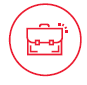 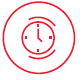 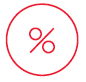 От 1 до 500
млн рублей
Не более
36 месяцев
от 7% годовых
ЦЕЛЬ КРЕДИТОВАНИЯ – финансирование инвестиций для приобретения, реконструкции, модернизации, ремонта основных средств, а также для строительства зданий и сооружений производственного назначения.
СРОК КРЕДИТА
СУММА КРЕДИТА
СТАВКА ПО КРЕДИТУ
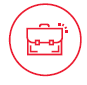 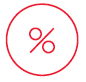 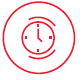 От 1 до 2000*
млн рублей
Не более
120 месяцев
от 7% годовых
4
* Кредитные сделки по сумме свыше 1 млрд руб. принимаются к рассмотрению исключительно при соответствии условиям программы субсидирования Министерства экономического развития  РФ
Кредитная поддержка в рамках базовых кредитных продуктов
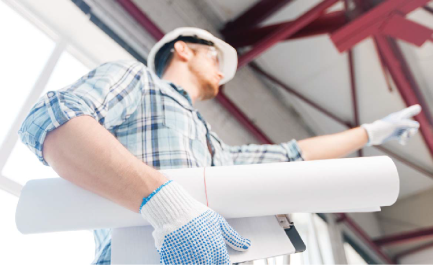 ЦЕЛЬ КРЕДИТОВАНИЯ – финансирование расходов, связанных с исполнением Заемщиком контракта в рамках Федеральных законов 223-ФЗ и 44-ФЗ.
СУММА КРЕДИТА
СРОК КРЕДИТА
СТАВКА ПО КРЕДИТУ
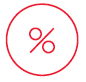 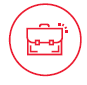 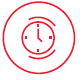 От 1 до 500
млн рублей
Не более
36 месяцев
от 7% годовых
но не более 70% суммы контракта, уменьшенной на сумму полученного аванса и на сумму произведенных оплат за выполнение контракта от заказчика.
но не более срока действия контракта, увеличенного на 90 дней.
5
Кредитная поддержка в рамках базовых кредитных продуктов
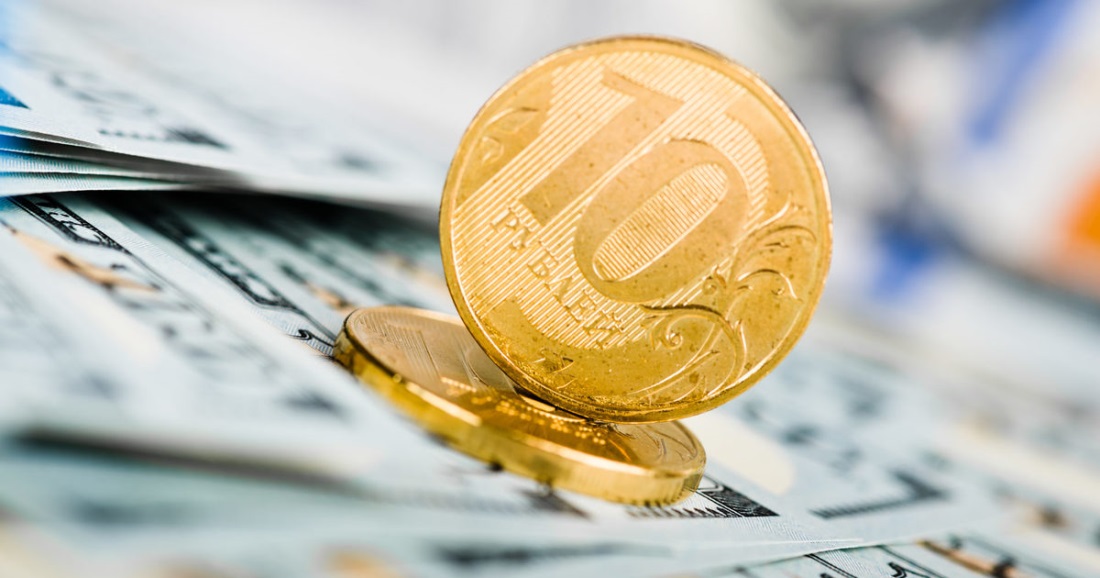 ЦЕЛЬ КРЕДИТОВАНИЯ -  рефинансирование кредитов  (займов), выданных другими кредитными организациями на оборотные и инвестиционные цели.
СУММА КРЕДИТА
При кредитовании на оборотные цели:
от 10 до 500 млн рублей

При кредитовании на инвестиционные цели:
от 10 до 1000 млн рублей
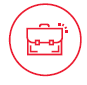 СРОК КРЕДИТА
СТАВКА ПО КРЕДИТУ
На пополнение оборотных средств, финансирование текущей деятельности:  не более 36 месяцев 

На финансирование инвестиций: не более 84 месяцев
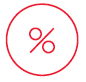 от 7% годовых
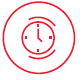 6
Кредитная поддержка в рамках базовых кредитных продуктов
Без залога
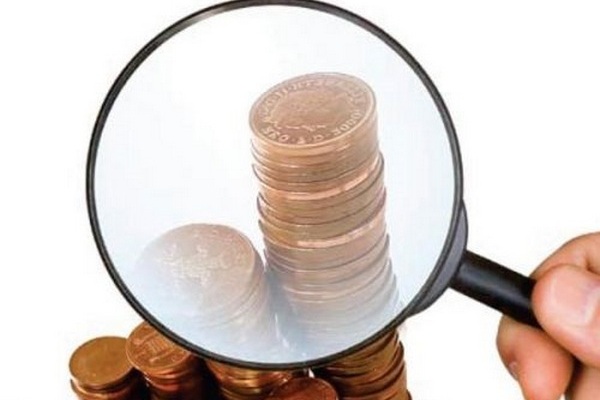 ЦЕЛЬ КРЕДИТОВАНИЯ -  на организацию и (или) развитие бизнеса в части пополнения оборотных средств, финансирования текущей деятельности (включая выплату заработной платы и пр. платежи, за исключением уплаты налогов и сборов), а также финансирования инвестиций.
СУММА КРЕДИТА
Для индивидуальных предпринимателей:
от 0,5 до 5 млн рублей

Для юридических лиц
от 0,5 до 10 млн рублей
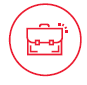 СРОК КРЕДИТА
СТАВКА ПО КРЕДИТУ
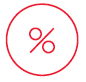 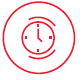 от 7 % годовых
Не более 36 месяцев
7
Кредитная поддержка самозанятых
Без залога
до 1* млн руб.
Условия предоставления кредита
ЦЕЛЬ КРЕДИТОВАНИЯ -  на развитие предпринимательской деятельности.
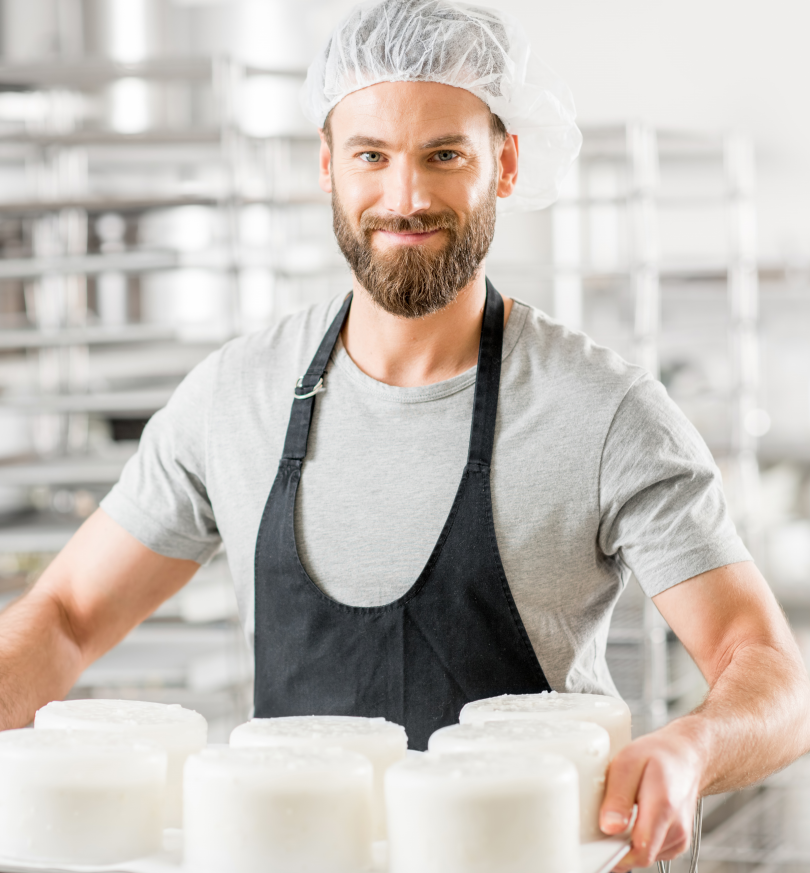 ТРЕБОВАНИЯ К ЗАЕМЩИКУ
Физические лица, в том числе индивидуальные предприниматели,  применяющее специальный налоговый режим «Налог на профессиональный доход» в соответствии с Федеральным законом 27.11.2018 г. №422-ФЗ «О проведении эксперимента по установлению специального налогового режима «Налог на профессиональный доход».
У заемщика отсутствует отрицательная кредитная история.
Доход от текущей деятельности заемщика покрывает расходы на обслуживание и погашение кредита.
СУММА КРЕДИТА
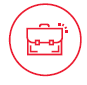 От 50 тысяч до 5 млн рублей
(cрок регистрации Заемщика на дату подачи заявки - от 0 месяцев)
СРОК КРЕДИТА
От 50 тысяч до 1 млн рублей – 
до 36 месяцев (включительно)
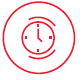 От 1 млн рублей до 5 млн рублей - до 60 месяцев (включительно)
Расчетный счет для оформления кредита 
может быть открыт в любом банке.
СТАВКА ПО КРЕДИТУ
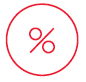 7,5 % годовых
8
Кредитная поддержка  самозанятых
Без обеспечения
Условия рефинансирования кредита
ЦЕЛЬ КРЕДИТОВАНИЯ -  рефинансирование кредитов физических лиц, в том числе индивидуальных предпринимателей, применяющих специальный налоговый режим «Налог на профессиональный доход», направленных на развитие предпринимательской деятельности, на сумму не более суммы рефинансируемого кредита/ов (займа/ов) по данным БКИ. Максимальный размер кредита составляет не более суммы рефинансируемых кредитов по данным Бюро кредитных историй, но не более 1 млн рублей.
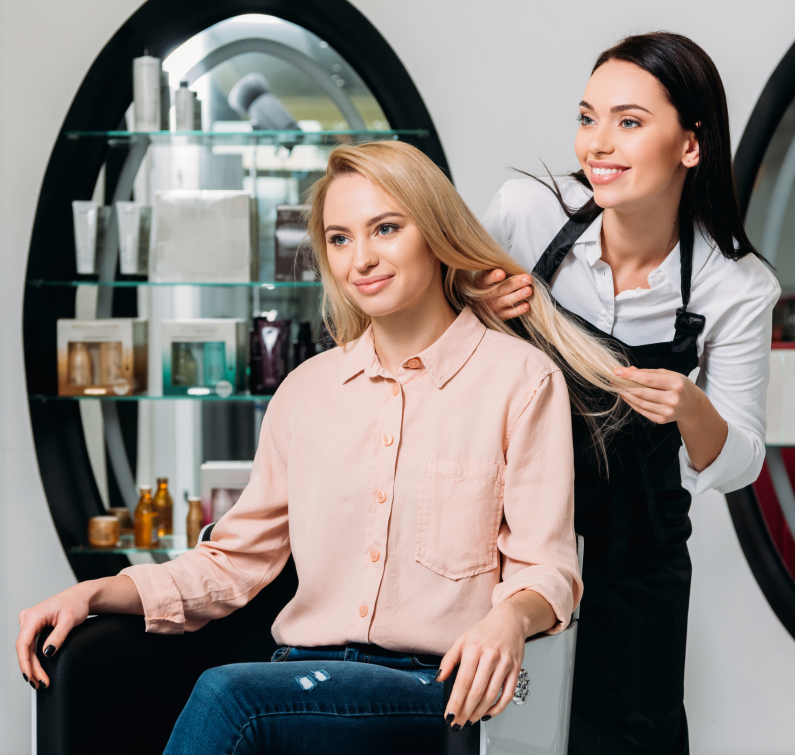 ТРЕБОВАНИЯ К ЗАЕМЩИКУ

Заявляемый доход от текущей деятельности покрывает расходы на обслуживание и погашение кредита.
СУММА РЕФИНАНСИРУЕМОГО КРЕДИТА
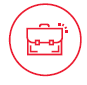 До 1 млн рублей (cрок регистрации Заемщика на дату подачи заявки - от 0 месяцев).
СРОК КРЕДИТА
СТАВКА ПО КРЕДИТУ
Расчетный счет для оформления кредита 
может быть открыт в любом банке.
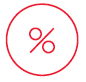 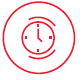 До 36 месяцев
включительно
7,5 % годовых
9
Кредитная поддержка Женщин-предпринимателей
Условия предоставления кредита
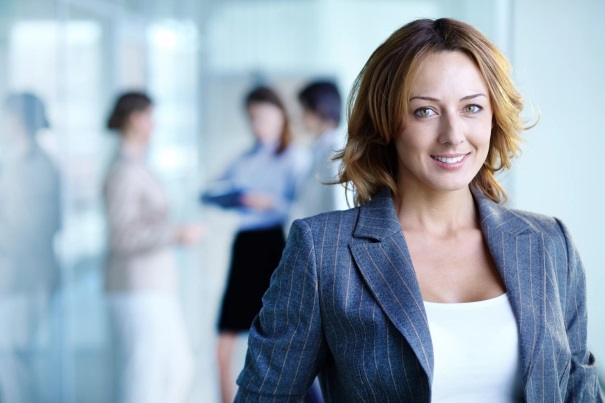 ЦЕЛЬ КРЕДИТОВАНИЯ -  на организацию и (или) развитие бизнеса в части пополнения оборотных средств, финансирования текущей деятельности (включая выплату заработной платы и пр. платежи, за исключением уплаты налогов и сборов), а также финансирования инвестиций.
СУММА КРЕДИТА
Оборотное кредитование
от  1 до  500 млн рублей

Инвестиционное кредитование
Сумма от  1 до  2000* млн рублей
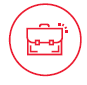 СРОК КРЕДИТА
СТАВКА ПО КРЕДИТУ
Оборотное кредитование
до 36 месяцев

Инвестиционное кредитование
до 120 месяцев
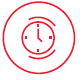 ТРЕБОВАНИЯ К ЗАЕМЩИКУ

Субъект МСП - ООО, при условии, что единоличный исполнительный орган такой организации – женщина-гражданка РФ
и/или
Субъект МСП, 50% и более долей в уставном капитале которого принадлежит физ. лицам – женщинам, являющимся гражданами РФ 
или 
Субъект МСП – ИП – женщина, гражданка РФ
СТАВКА ПО КРЕДИТУ
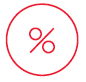 от 7 % годовых
10
* Кредитные сделки по сумме свыше 1 млрд руб. принимаются к рассмотрению исключительно при соответствии условиям программы субсидирования Министерства экономического развития РФ
Кредитная поддержка Мам-предпринимателей
Условия предоставления кредита
ЦЕЛЬ КРЕДИТОВАНИЯ -  на организацию и (или) развитие бизнеса в части пополнения оборотных средств, финансирования текущей деятельности (включая выплату заработной платы и пр. платежи, за исключением уплаты налогов и сборов), а также финансирования инвестиций.
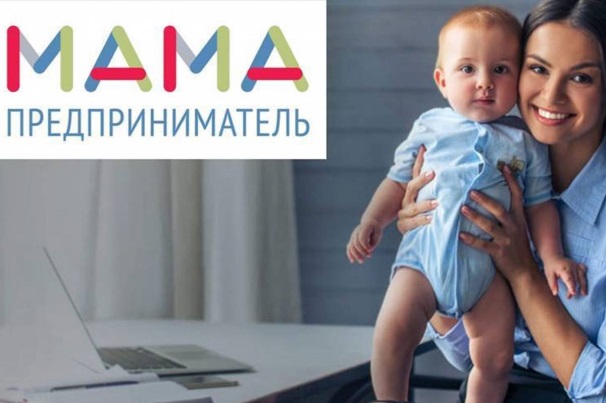 СУММА КРЕДИТА
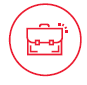 Микрокредит
до 500 тыс. рублей
СРОК КРЕДИТА
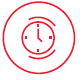 до 36 месяцев
ТРЕБОВАНИЯ К ЗАЕМЩИКУ

Поддержка ИП, прошедших обучение в рамках федерального образовательного проекта по развитию женского предпринимательства «Мама – предприниматель», являющихся победителями по итогам конкурса и получивших грант в рамках указанного федерального проекта.
СТАВКА ПО КРЕДИТУ
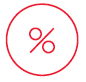 от 7 % годовых
11
Кредитная поддержка Туроператоров
Условия предоставления кредита
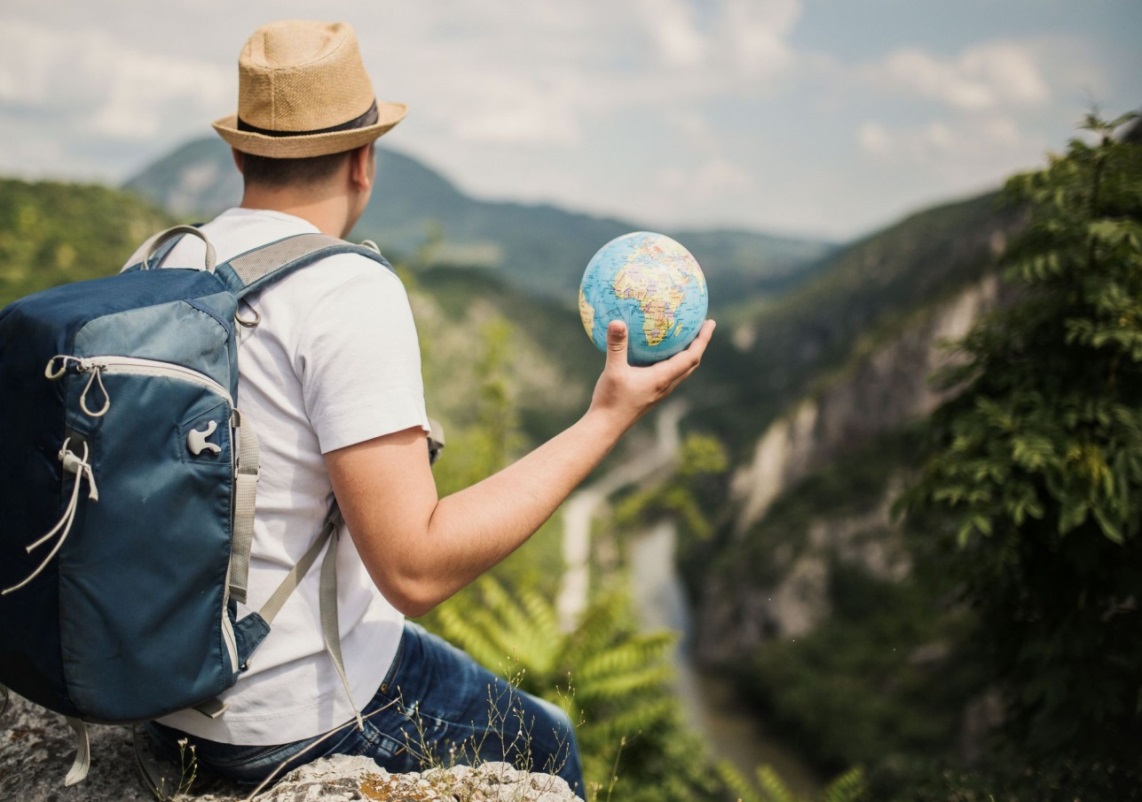 ЦЕЛЬ КРЕДИТОВАНИЯ  
Авансирование блоков мест у российских перевозчиков (авиа, ж/д, водный транспорт) в рамках договора между туроператором и перевозчиком;
Авансирование блоков мест в коллективных средствах размещения (КСР) на территории России в рамках договора между туроператором и средством размещения;
СУММА КРЕДИТА
Микрокредит
от 50 тыс. до 500 тыс. рублей

Оборотное кредитование
от 500 тыс. до  50 млн. рублей
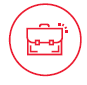 СРОК КРЕДИТА
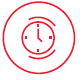 ТРЕБОВАНИЯ К ЗАЕМЩИКУ

Осуществление деятельности в сфере внутреннего и/или въездного туризма сроком не менее трех лет, наличие сведений о компании в Едином федеральном реестре туроператоров на момент подачи заявки;
Объем выручки компании в сфере внутреннего туризма и/или въездного туризма в размере не менее 2 млн рублей за предыдущий год.
до 36 месяцев
СТАВКА ПО КРЕДИТУ
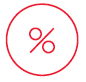 от 7 % годовых
12
Кредитная поддержка приоритетного направления «Семейный бизнес»
Условия предоставления кредита
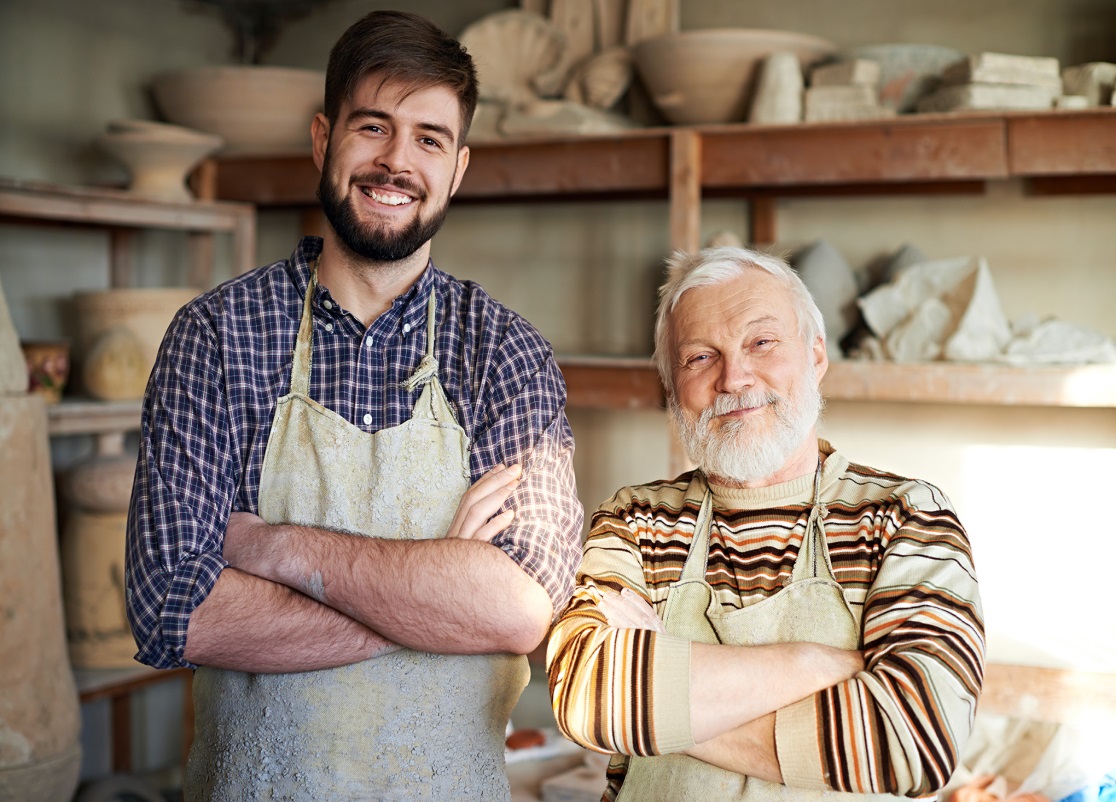 ЦЕЛЬ КРЕДИТОВАНИЯ  
Финансирование субъектов МСП, бизнес которых является семейным, на цели кредитования под бизнес-план, сформированный с помощью Портала Бизнес Навигатор МСП
СУММА КРЕДИТА
Инвестиционное кредитование
от 1 млн. до  10 млн. рублей
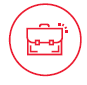 СРОК КРЕДИТА
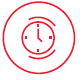 до 36 месяцев
ТРЕБОВАНИЯ К ЗАЕМЩИКУ

Индивидуальные предприниматели, наемными работниками которых являются члены их семей  (не менее одного), или юридические лица, в штате которых работают члены семьи (не менее одного) лица/лиц (одной семьи),  которым принадлежит 100% долей в уставном капитале;
Участие собственными средствами Заемщика, а также средствами фондов прямых инвестиций или институтов развития в финансировании инвестиций – не менее 10% от предполагаемого объема финансирования инвестиций;
СТАВКА ПО КРЕДИТУ
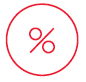 от 7 % годовых
13
Кредитная поддержка приоритетного направления «Спорт»
Условия предоставления кредита
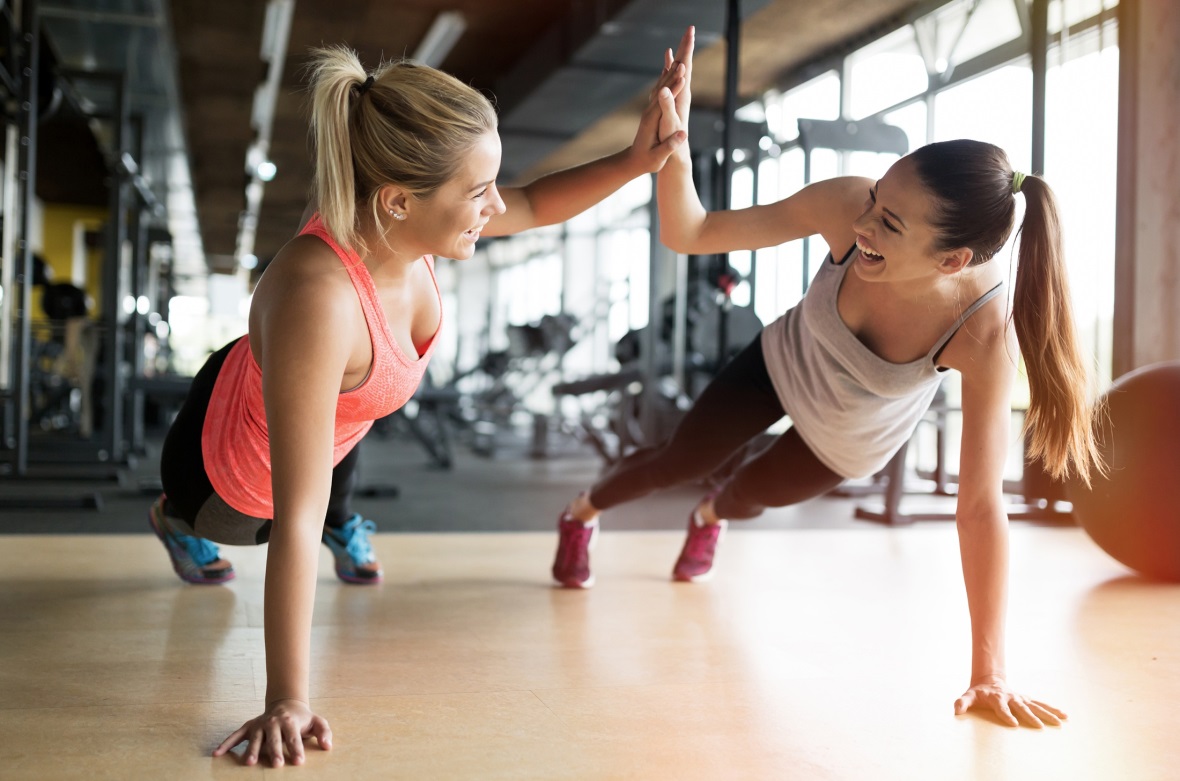 ЦЕЛЬ КРЕДИТОВАНИЯ -  на организацию и (или) развитие бизнеса в части пополнения оборотных средств, финансирования текущей деятельности (включая выплату заработной платы и пр. платежи, за исключением уплаты налогов и сборов), а также финансирования инвестиций.
СУММА КРЕДИТА
На инвестиционные цели: 
от 0,5 млн рублей и до 2** млрд рублей 
На исполнение контрактов:  
от 1 млн рублей и до 500 млн рублей 
но не более 70% суммы контракта, уменьшенной на сумму полученного аванса и на сумму произведенных оплат за выполнение контракта от заказчика.
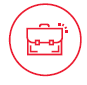 СРОК КРЕДИТА
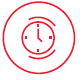 На инвестиционные цели:  до 10 лет
На исполнение контрактов: до 3 лет
но не более срока действия контракта, увеличенного на 90 дней.
ТРЕБОВАНИЯ К ЗАЕМЩИКУ

Субъекты МСП – реализующие проекты в области создания, развития, управления, обеспечения функционирования объектов спортивной инфраструктуры, спортивного оборудования и инвентаря.
Исполняющие контракты: 
на цели поставки и/или ремонта спортивного оборудования, техники, поставки и/или ремонта спортивного инвентаря, спортивной одежды/экипировки/питания
на цели обеспечения организации и проведения спортивных мероприятий, включенных в Единый календарный план.
СТАВКА ПО КРЕДИТУ
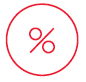 от 7 % годовых
14
* Кредитные сделки по сумме свыше 1 млрд руб. принимаются к рассмотрению исключительно при соответствии условиям программы субсидирования Министерства экономического развития РФ
Кредит для участников франчайзинговой программы «Фасоль»
Условия предоставления кредита
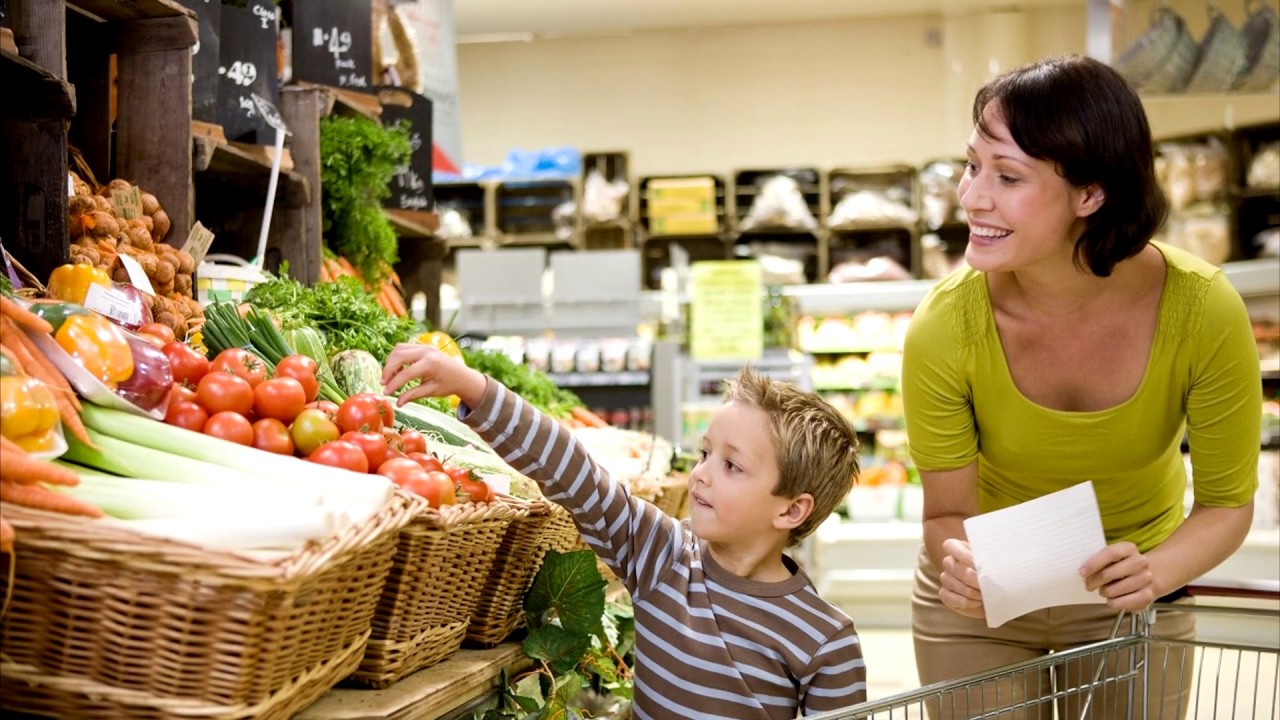 ЦЕЛЬ КРЕДИТОВАНИЯ -  Финансирование на организацию и/или развитие магазинов «Фасоль» по франчайзинговой программе
СУММА КРЕДИТА
от 50 тыс. до  10 млн. рублей

сумма кредита 50 тыс. – 500 тыс. рублей, если с момента регистрации заемщика прошло 3 месяца
сумма кредита 500 тыс. – 5 млн рублей для ИП, если с момента регистрации заемщика прошло 12 месяцев
сумма кредита 500 тыс. – 10 млн рублей для юр. лиц, если с момента регистрации заемщика прошло 12 месяцев
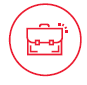 СРОК КРЕДИТА
ТРЕБОВАНИЯ К ЗАЕМЩИКУ

ИП или юридическое лицо
резидент РФ
у заемщика отсутствует отрицательная кредитная история
доход от текущей деятельности заемщика покрывает расходы на обслуживание и погашение кредита
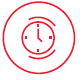 до 36 месяцев
СТАВКА ПО КРЕДИТУ
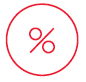 8,5 % годовых
15
Кредит для клиентов осуществляющих сотрудничество с «Вайлдберриз»
Условия предоставления кредита
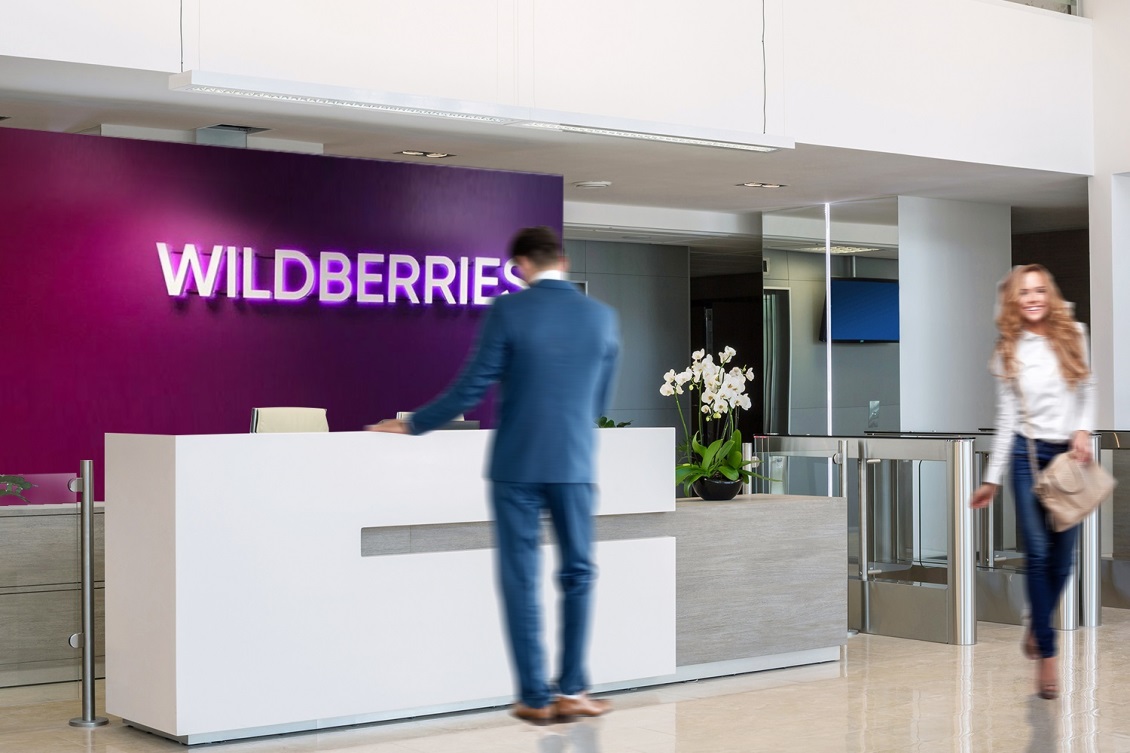 ЦЕЛЬ КРЕДИТОВАНИЯ -  Пополнение оборотных средств и финансирование текущей деятельности
СУММА КРЕДИТА
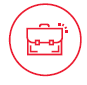 от 500 тыс. рублей  до 3 млн. рублей
не более 1 кредита одному заемщику
СРОК КРЕДИТА
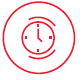 до 12 месяцев
СТАВКА ПО КРЕДИТУ
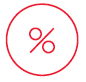 от 8,5 % годовых
ТРЕБОВАНИЯ К ЗАЕМЩИКУ

Субъект МСП на дату подачи заявки не менее 12 месяцев осуществляет  сотрудничество с ООО «Вайлдберриз» в рамках договору о реализации товара.
Предварительный условием выдачи кредита является открытие заемщиком в Банке расчетного счета не позднее даты заключения кредитного договора
ОБЕСПЕЧЕНИЕ
Залог права требования на получение выручки по договору о реализации товара заключенного между Заемщиком и ООО «Вайлдберриз», в рамках которого Заемщик осуществляет реализацию продукции через интернет-магазин Wildberries.
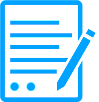 16
Финансовая поддержка высокотехнологичных и инновационных субъектов МСП
Вид финансовой поддержки
Условия
Центр компетенции
Гарантийная поддержка по кредитам, займам выданным субъектам МСП
(Прямая гарантия для стартапов;
Прямая гарантия для быстрорастущих инновационных, высокотехнологичных предприятий)
до 15 лет
Срок гарантии 
Размер гарантийного
покрытия 
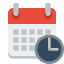 1
АО «Корпорация «МСП»
до 100 %
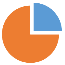 Кредиты для стартапов;
Кредиты для быстрорастущих инновационных, высокотехнологичных предприятий
На оборотные и инвестиционные цели:
от 7% годовых
%
2
АО «МСП Банк»
от 1 млн до 2 млрд рублей
Размер кредита 
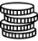 Цель: 
Инвестирование в проекты, получившие поддержку 
АО «Корпорации МСП», АО «МСП Банк», институтов развития
Предоставление долгосрочных инвестиционных займов, покупка  долей (акций) в уставном капитале высокотехнологичных, инновационных субъектов МСП
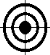 3
Срок инвестиций 
Размер инвестиций  
АО «МИР»
3 – 5 лет
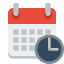 от 50 до 200 млн рублей
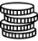 17
Специальные продукты в рамках базовых продуктов
Наличие льготных программ и возможности рыночного кредитования
Специальные продуктовые предложения
Базовые продукты
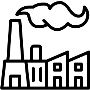 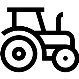 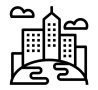 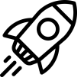 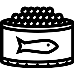 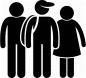 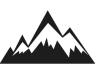 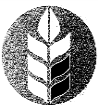 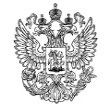 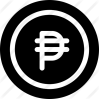 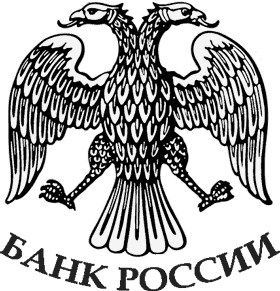 1
Оборотное 
кредитование
С/Х
ДФО
Моногорода
Стартапы
Городская среда
Молодежь
СКФО
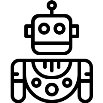 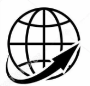 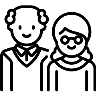 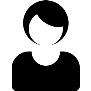 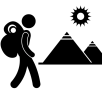 Минэкономразвития
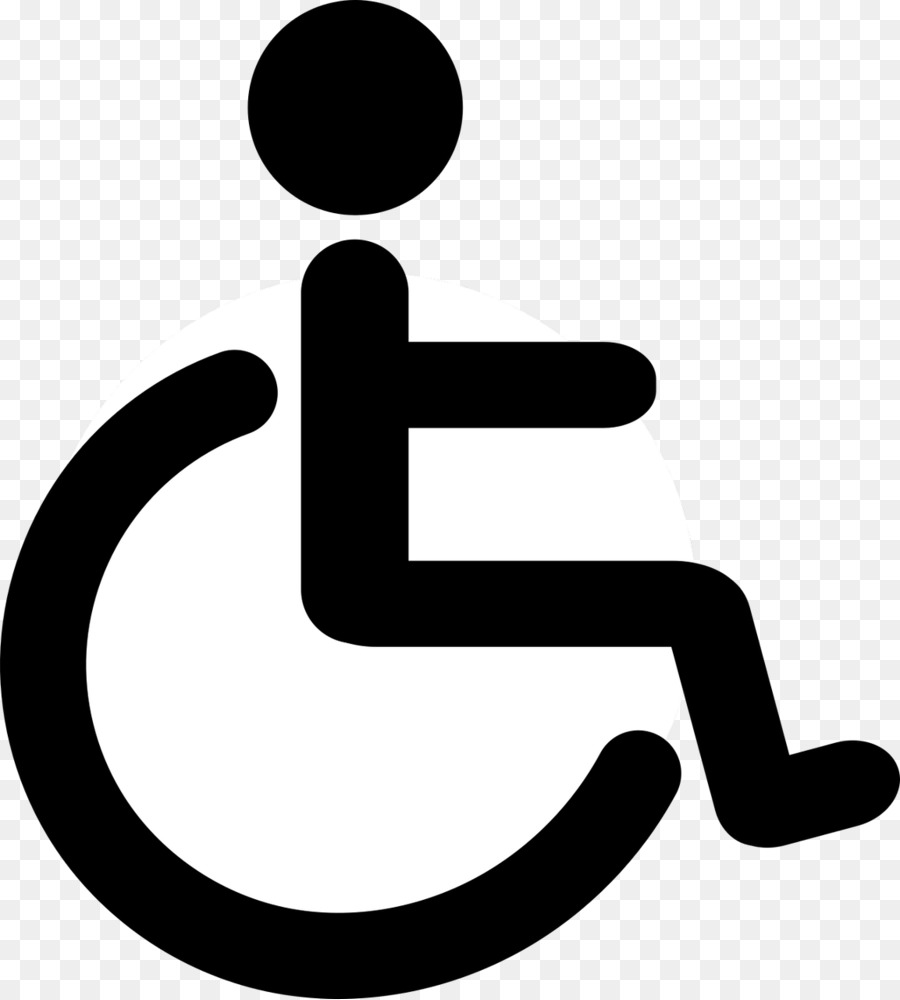 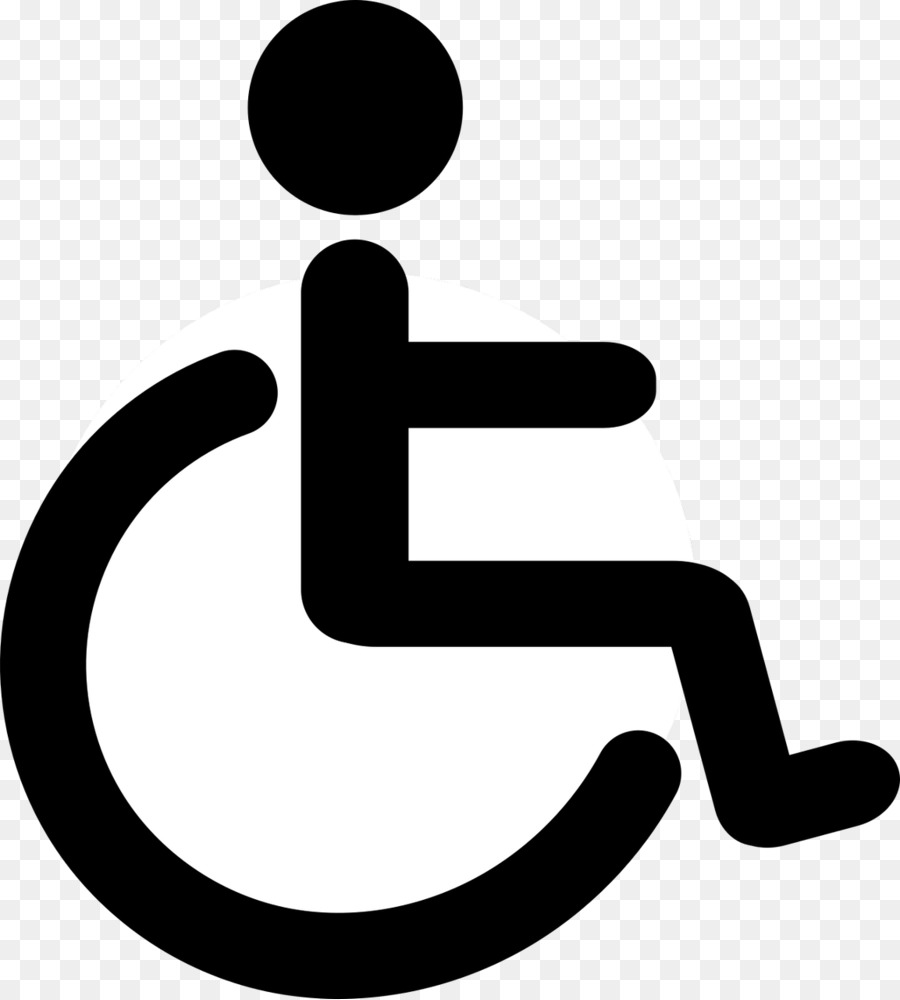 Минсельхоз
Рынок
Серебряный бизнес
Экспорт
Лица с ОВЗ
Газели
Лица с ОВЗ
Туризм
Женщины
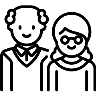 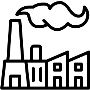 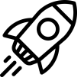 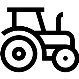 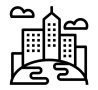 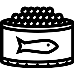 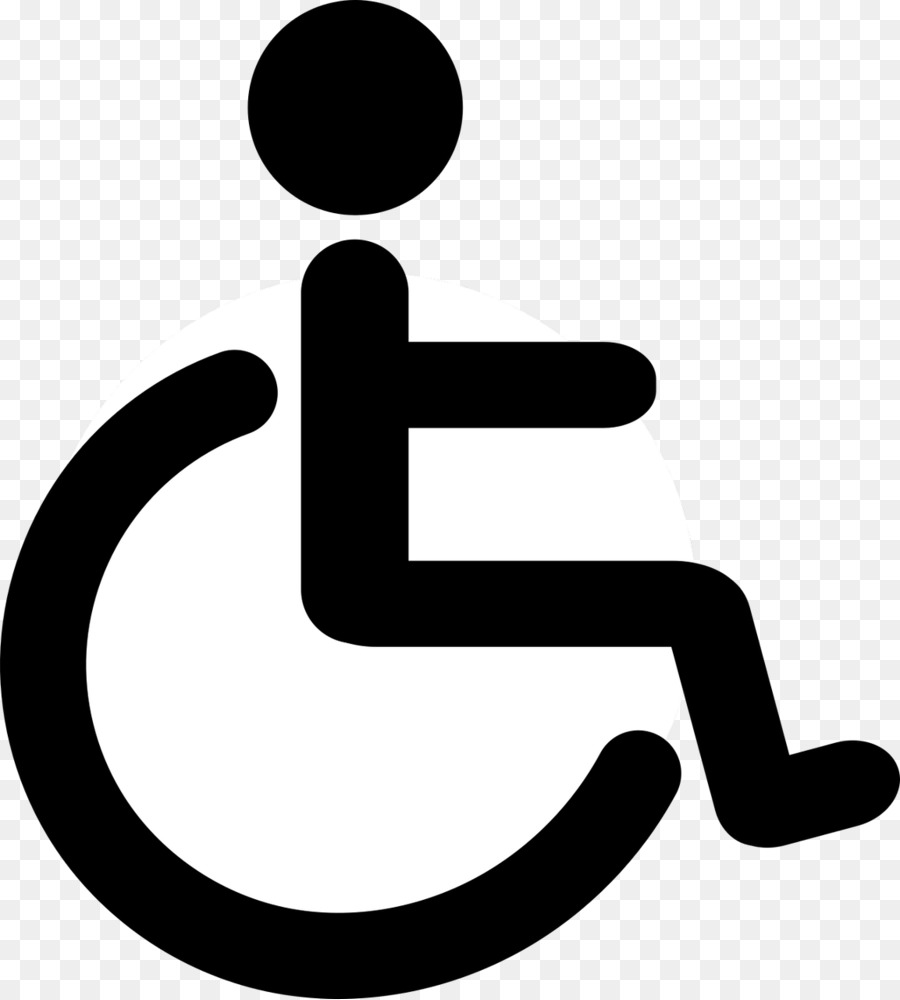 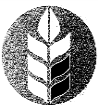 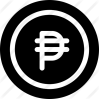 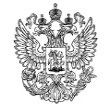 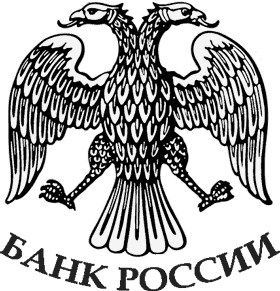 С/Х
2
Инвестиционное 
кредитование
Стартапы
Лица с ОВЗ
Городская среда
Серебряный бизнес
ДФО
Моногорода
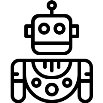 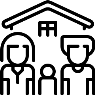 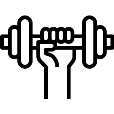 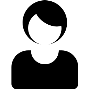 Минэкономразвития
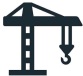 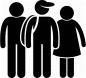 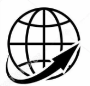 Минсельхоз
Рынок
Газели
Экспорт
214-ФЗ
Спорт
Молодежь
Женщины
Семейный бизнес
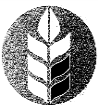 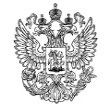 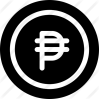 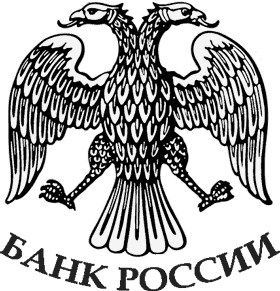 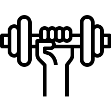 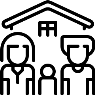 3
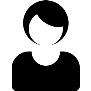 Контрактное 
кредитование
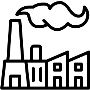 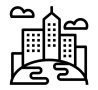 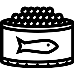 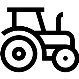 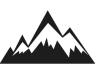 Минэкономразвития
Рынок
Минсельхоз
Городская среда
ДФО
Семейный 
бизнес
Спорт
С/Х
Женщины
Моногорода
СКФО
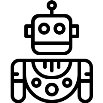 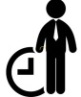 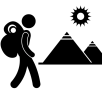 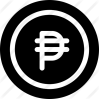 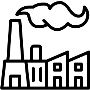 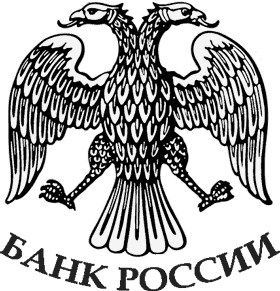 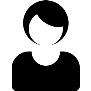 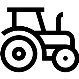 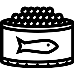 4
Рефинансирование
Рынок
С/Х
ДФО
Моногорода
Туризм
Газели
Самозанятые
Женщины
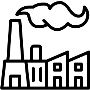 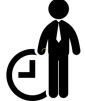 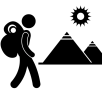 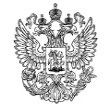 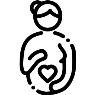 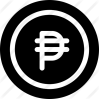 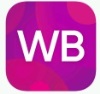 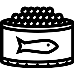 5
Микрокредит
Минэкономразвития
Мама предприниматель
ДФО
Рынок
Туризм
Моногорода
Самозанятые
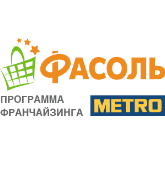 Критерии отнесения к приоритетным направлениям
Критерии отнесения к приоритетным направлениям
Критерии отнесения к приоритетным направлениям
Основные преимущества кредитных продуктов МСП Банка
Фиксированные низкие ставки
Уполномоченный Банк по всем госпрограммам льготного кредитования 
Дистанционная подача заявок
Инвестиционное кредитование  на длительный срок
Особые условия рассмотрения для приоритетных и социально-значимых  ниш
22
Гарантийная поддержка
СУММА ГАРАНТИИ
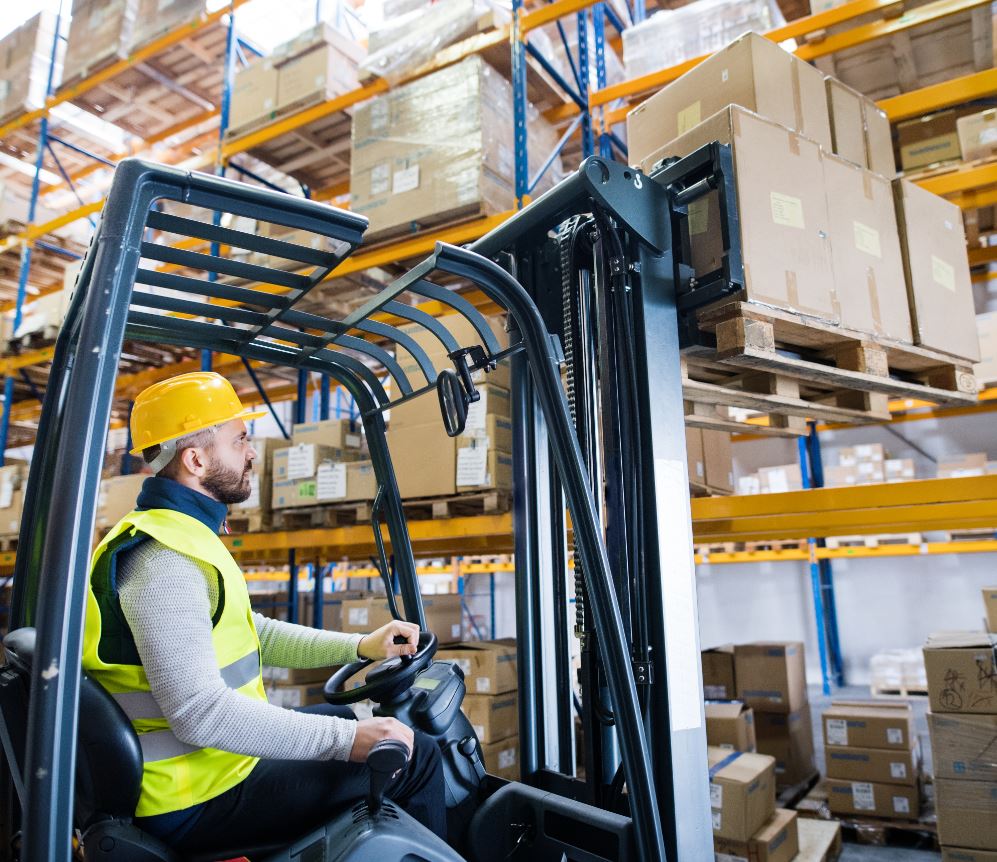 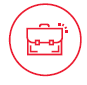 До 1 000 млн рублей
СРОК
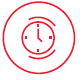 гарантия до 10 млн руб. –  до 24 часов
гарантия до 100 млн руб. –  до 2 рабочих дней
гарантия от 1000 млн руб. –  до 5 рабочих дней
СТОИМОСТЬ ГАРАНТИИ
до 5 млн рублей - 4 % годовых, но не менее 999 рублей;
до 5 млн рублей включительно для самозанятых – 2% годовых;
от 5 млн руб. до 50 млн рублей - 3 % годовых;
от 50 млн руб. до 1 млрд рублей - от 2 % до 3% годовых.
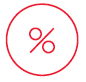 23
Основные преимущества гарантийных продуктов МСП Банка
Гарантия банка с госучастием
Автоматизированная система выдачи электронных банковских гарантий
Оформление через интернет
Сокращенные сроки рассмотрения заявок
Открытие расчетного счета не требуется
Предварительное решение по 2 документам
До 10 млн рублей – без обеспечения
24
Портал АИС НГС – smbfin.ru
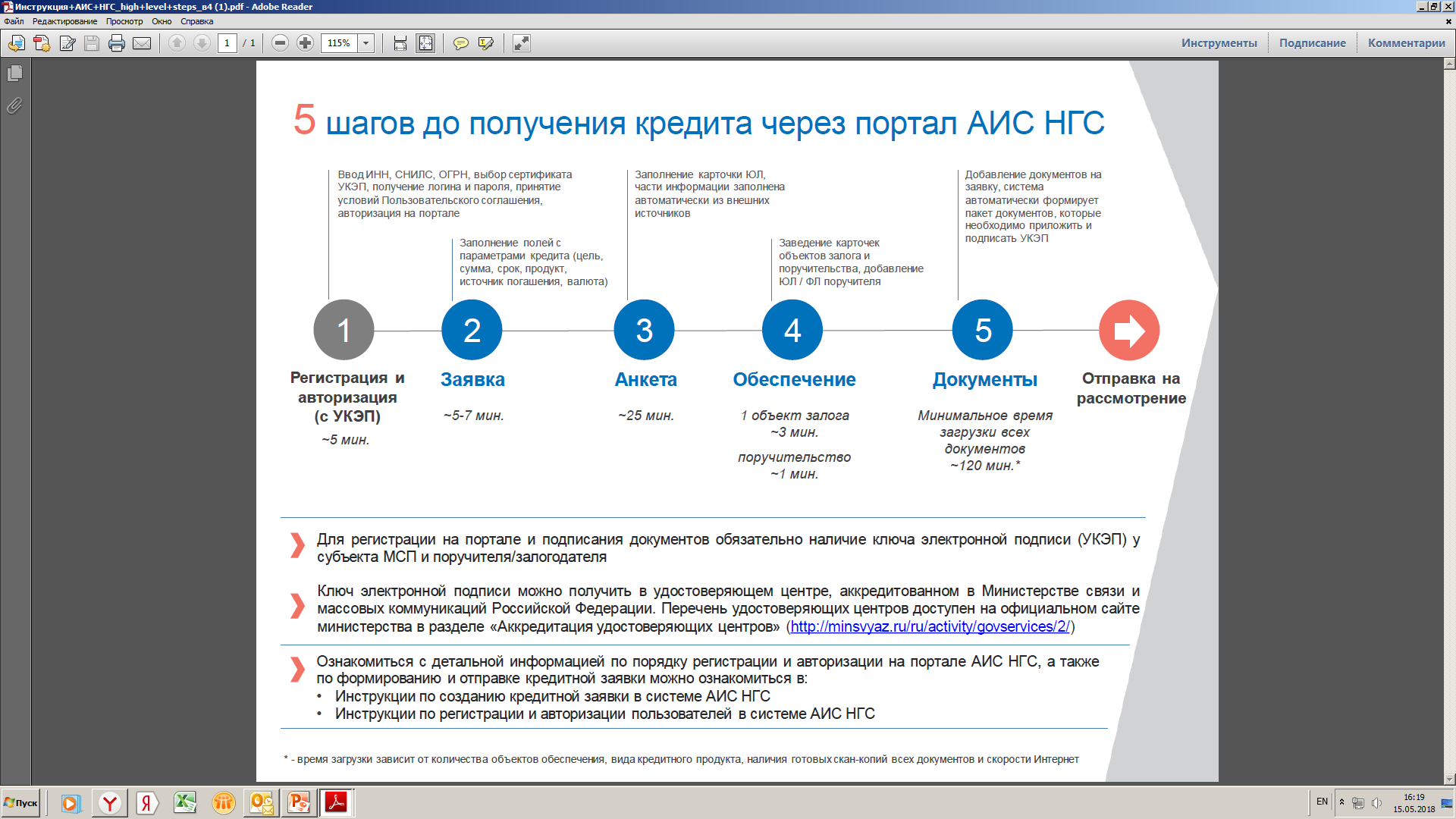 Консультации и техническая поддержка:  
тел. 8 800 30 20 100, 
электронный адрес: msbsupport@mspbank.ru
25
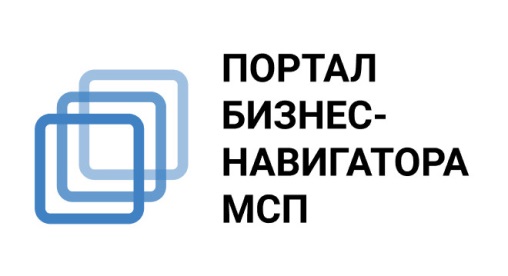 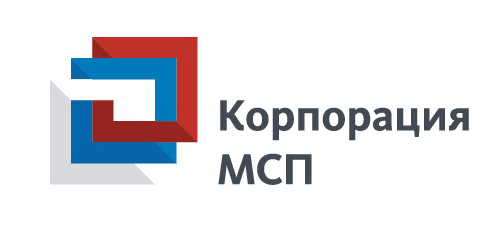 Бесплатный онлайн ресурс для тех, кто хочет открыть или расширить свой бизнес, работать честно и легально, зарабатывать на свое будущее и будущее своих детей
Зайди на портал Бизнес-навигатора МСП smbn.ru
Зарегистрируйся, заполнив простую форму
С помощью портала Бизнес-навигатора МСП вы можете:
Мы собрали в единую базу все государственные и муниципальные организации, которые поддерживают малый и средний бизнес в вашем городе
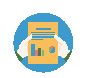 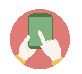 Вы узнаете какой бизнес 
открыть в вашем городе,
какие для этого нужны инвестиции и документы
Выбрать бизнес
Узнать о мерах поддержки МСП
Бизнес-навигатор содержит набор из более 300 типовых бизнес-планов, основанных на реальной практике более 5000 российских предпринимателей
В навигаторе содержится база государственной и частной недвижимости. Данные недвижимости обновляются не реже одного раза в месяц.
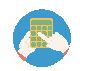 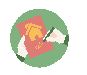 Рассчитать бизнес-план
Подобрать в аренду помещение
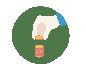 В навигаторе собраны планы закупок всех крупнейших компаний с государственным участием. В системе ежедневно актуализируются планы более 200 крупнейших заказчиков
В навигаторе вы найдете контактные данные отделений банков и государственных гарантийных организаций в вашем городе, в которых можно получить финансовую поддержку
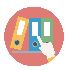 Быть в курсе закупок
крупнейших заказчиков
Узнать, где взять кредит
и оформить гарантию
26
Благодаримза внимание!Акционерное общество «Российский Банк поддержки малого и среднего предпринимательства» (АО «МСП Банк»)115035, Россия, г. Москва, ул. Садовническая, дом 79 8 800 30 20 100info@mspbank.rumspbank.ru